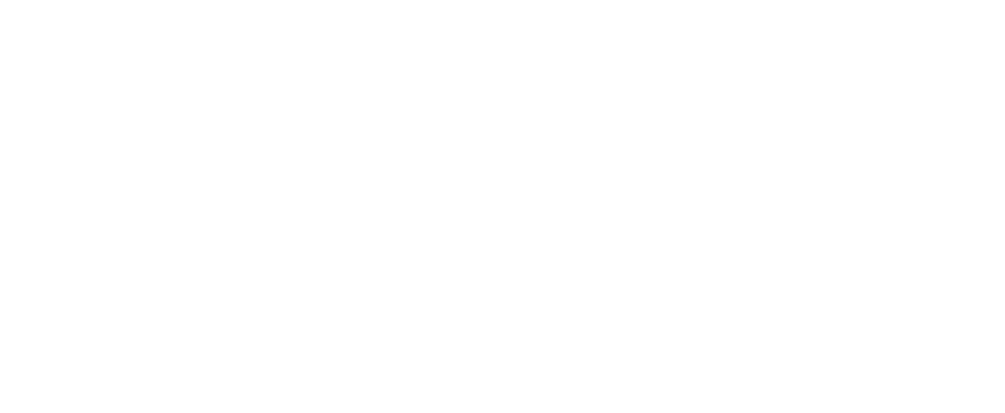 1)
2)
?
3)
5
5
1)
9
7
2)
?
3)
3
6
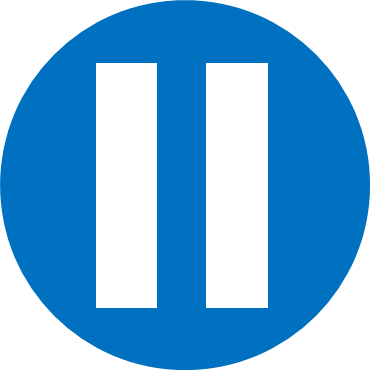 Have a think
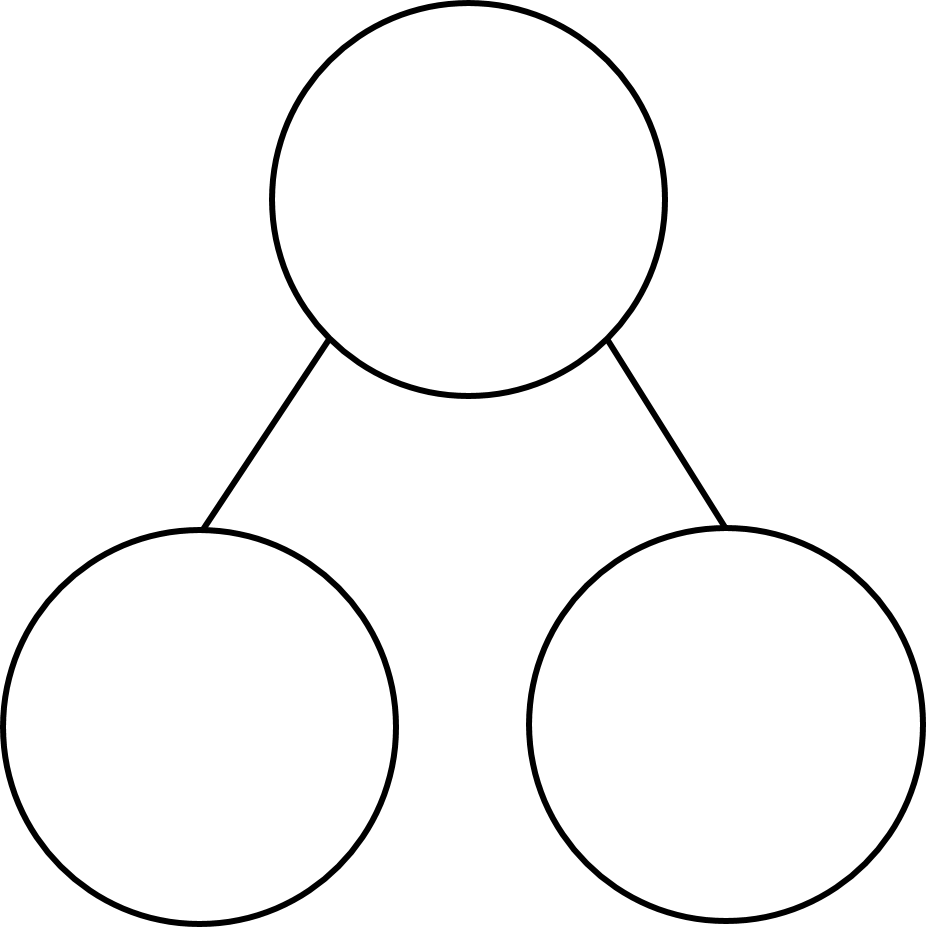 3
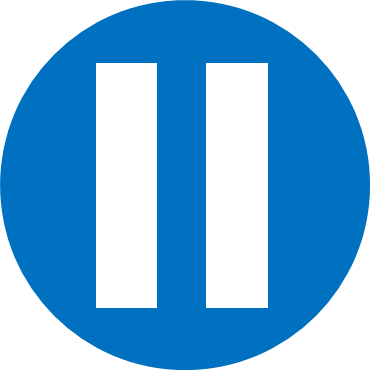 Have a think
Have a go at questions 1 – 3 on the worksheet
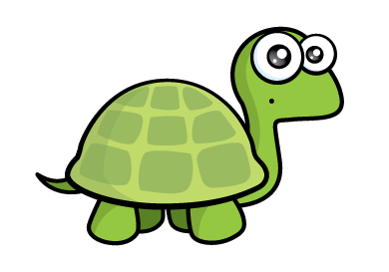 Do you agree with Tiny?
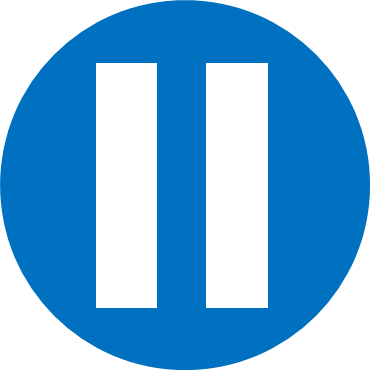 Have a think
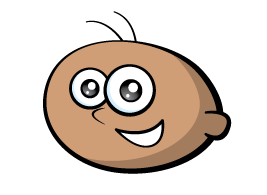 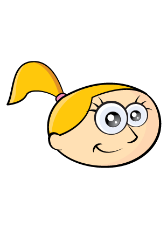 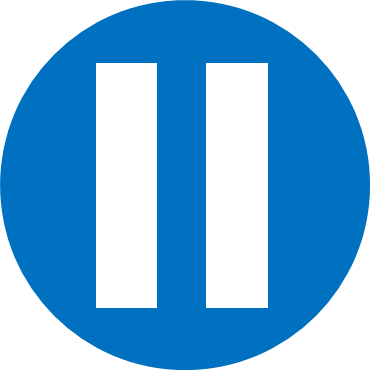 Have a think
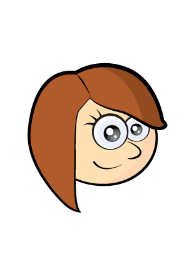 Have a go at the rest of the questions on the worksheet